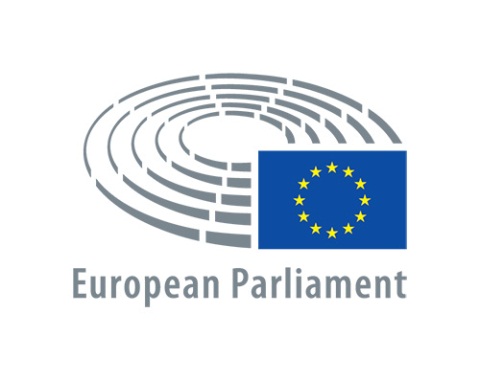 DIRECTORATE GENERAL FOR INTERNAL POLICIES
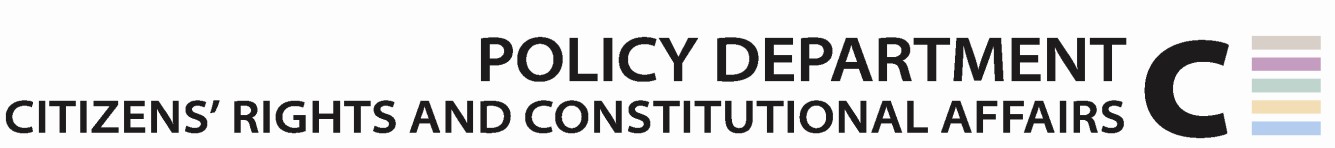 PETITIONS
The role of ombudsmen and petitions committees in detecting breaches of EU law
Structure
Differences in the roles of ombudsmen and petitions 
Differences between complaints  and petitions
Best practices
Differences in the roles of ombudsmen and petitions committees in the Member States
Scope of the twin rights
The right to petition 
Complaints to ombudsman
Focus on procedure; focus on decision
Difference reflected in the importance given to the procedure
Res privata and res publica
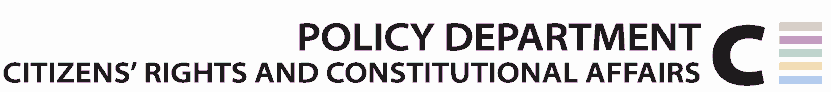 Differences between complaints  and petitions
Best practices in the work of national ombudsmen and petitions committees
Reaching the underrepresented
Who can and who does participate 
The weakness of ‘advocacy democracy’ 
Important to learn about who is engaging

Monitoring
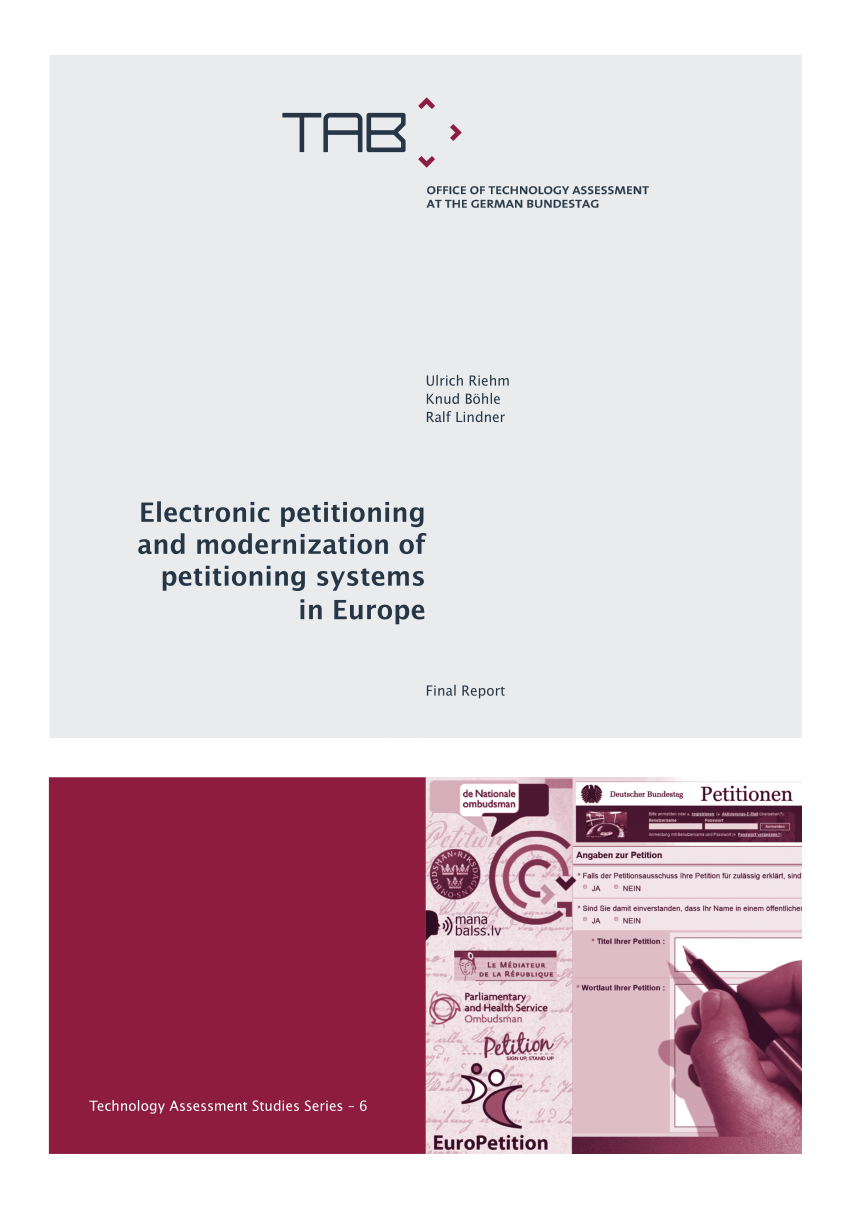 The Ombudsman of Lithuania conducts public perception surveys on a yearly basis. 
This allowed the Ombudsman’s Office to learn which group of citizens were less aware of the institution’s role and it directed its awareness campaigns towards those particular groups.
Source: OECD (2018)
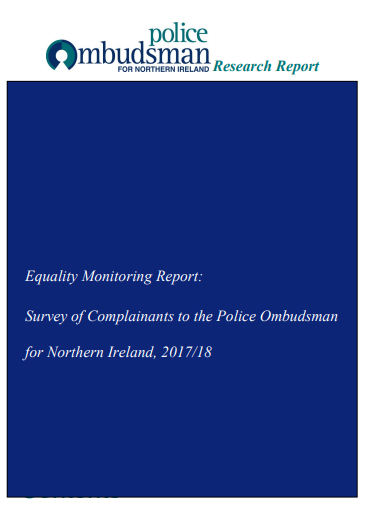 Best practices in the work of national ombudsmen and petitions committees
Hearings and debates
Best practices in the work of national ombudsmen and petitions committees
Interaction with the supporters of petitions/complaints
Notification by e-mail of the main steps and stages taken.
Guarantee that all those who support these initiatives receive feedback.
The Portuguese Parliament introduced in 2017a petitions platform that allows communication with all the petition’s signatories.
The UK petition system provides to signatories emails with updates about what happens in Parliament with petitions supported by them.
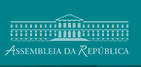 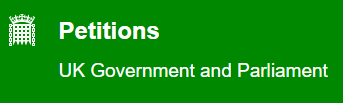 Best practices in the work of national ombudsmen and petitions committees
The importance of electronic tools
Reaching out to citizens who may otherwise be less inclined to institutional political participation.
Promote citizens’ engagement in the 
	political process.
Open process
Major contribution
Transformation of the process to become 
more public
Engagement of the community that otherwise would not be possible
The intermediary nature of the ombudsman
Full examples of e-petitions: Scotland, Portugal or Luxembourg 
Publish the petition texts and the main documents, as well as information on the petition stage and corresponding dates.
The Ombudsman of the Czech Republic has a comprehensive and easy to use search engine to find individual cases.
Best practices in the work of national ombudsmen and petitions committees
Social Media
Enhance visibility
Improved provision of information to the public on what is done. 
Reaching hitherto ignored audiences.
Discussions that enables to tap into real-time reactions from the public.
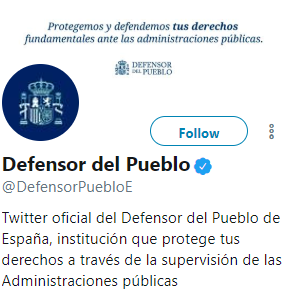 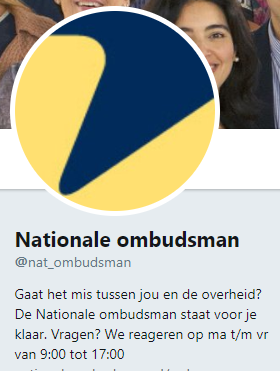 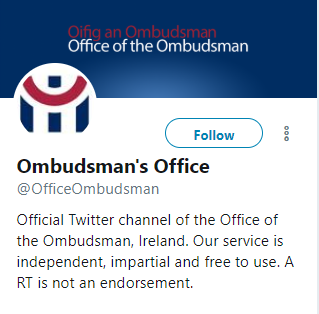 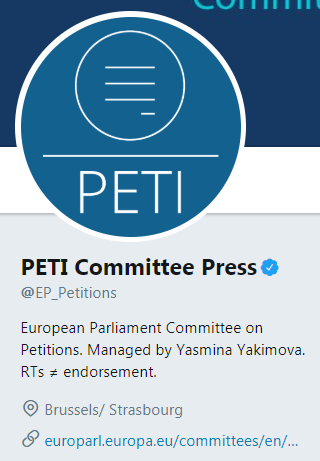 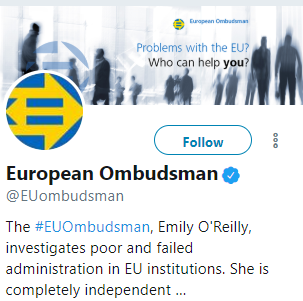 Best practices in the work of national ombudsmen and petitions committees
Communication
Raising awareness among citizens about their existence and roles, 
Creating a link between citizens and public institutions and seeking input from relevant players.
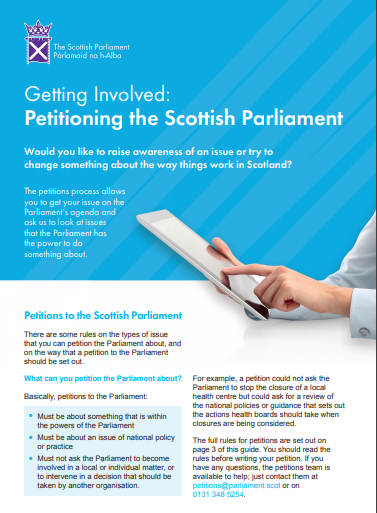 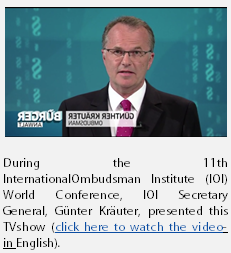 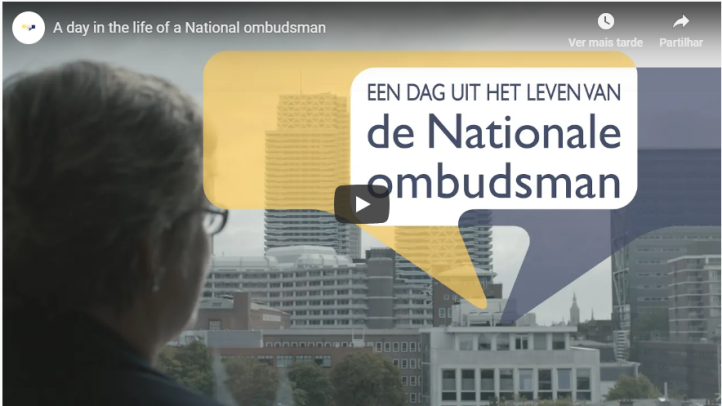 Best practices in the work of national ombudsmen and petitions committees
Cooperation and information sharing
The European Network of Ombudsmen (ENO) helps 
to share information about EU law and its impact in EU Member States. 
facilitates cooperation between ombudsmen
As for the petition committees, instruments like the Representatives of National Parliaments to the EU can be useful.
But none of the existing cooperation instruments (between the European Parliament and the national parliaments) seem particularly well suited to support the examination of petitions.
Recommendations for ombudsmen and petitions committees
Ensure that breaches of EU law and citizens’ rights are detected and corrected
Social media
Networking
Collecting data
Chapter in annual report
Recommendations for ombudsmen and petitions committees
Ensure greater visibility and closer contact with the citizen
Easier participation
Communication with all participants 
Social media
Monitoring and evaluation
Targeted campaigns
Presentation by
Tiago Tibúrcio
CIES- Lisbon University Institute



Policy Department Citizens’ Rights and Constitutional Affairs
Responsible Administrator: Jos HEEZEN 
poldep-citizens@europarl.europa.eu
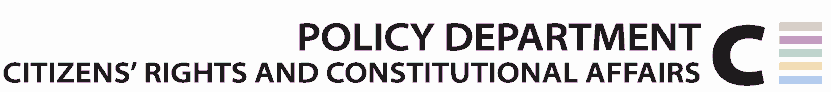